Research Data: Opportunities and Challenges for Integrating Bioinformatics into the Clinical Realm
Lewis J. Frey, Ph.D.

Associate Professor
Department of Public Health Sciences
Biomedical Informatics Center
Research Member, Hollings Cancer Center
Medical University of South Carolina
Research Scientist, VA Health Equity and Rural Outreach Innovation Center
Outline
Research on the Edge of Discovery - Precision Medicine
Participation & Learning Systems
Leading Edge Big Data
Use Cases On the Edge of Precision Treatment
Research on the Edge of Discovery
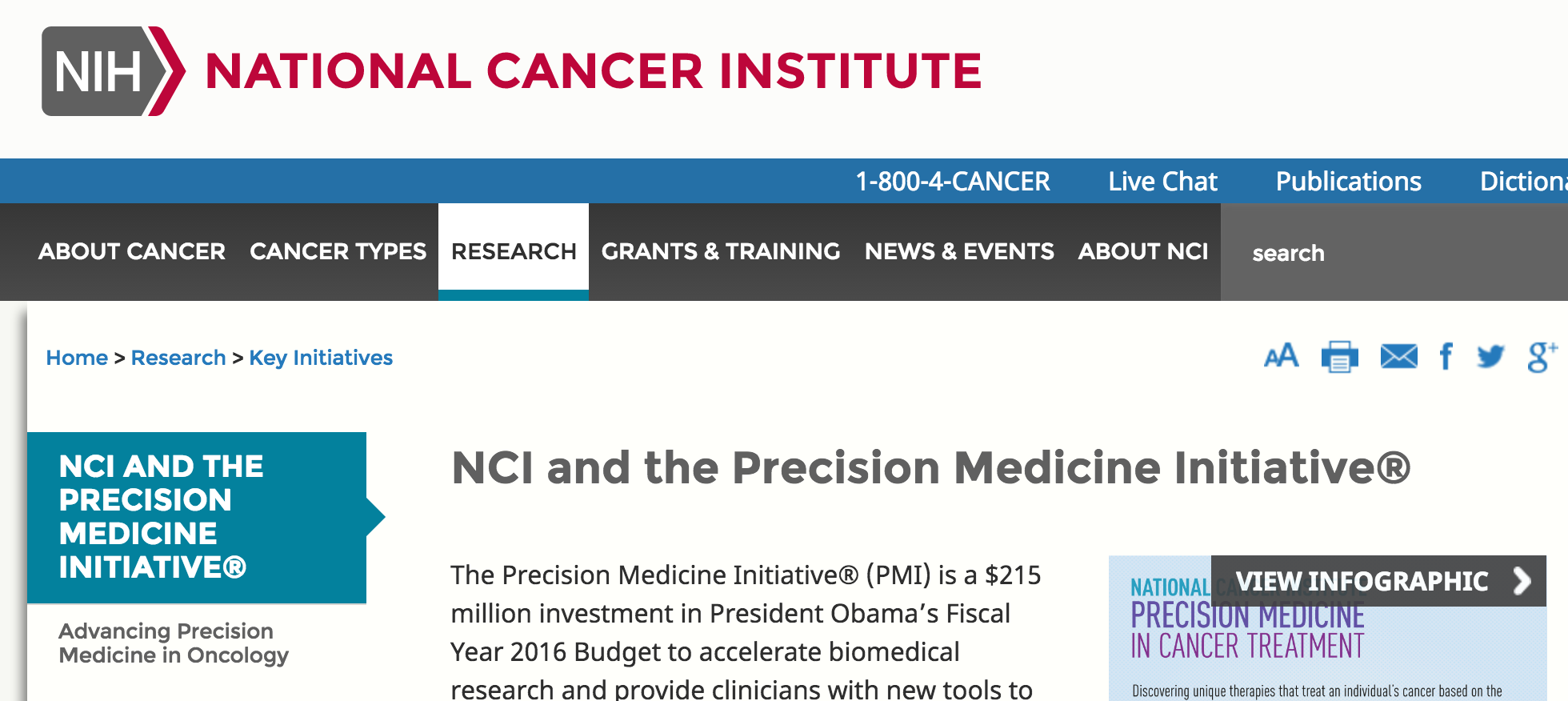 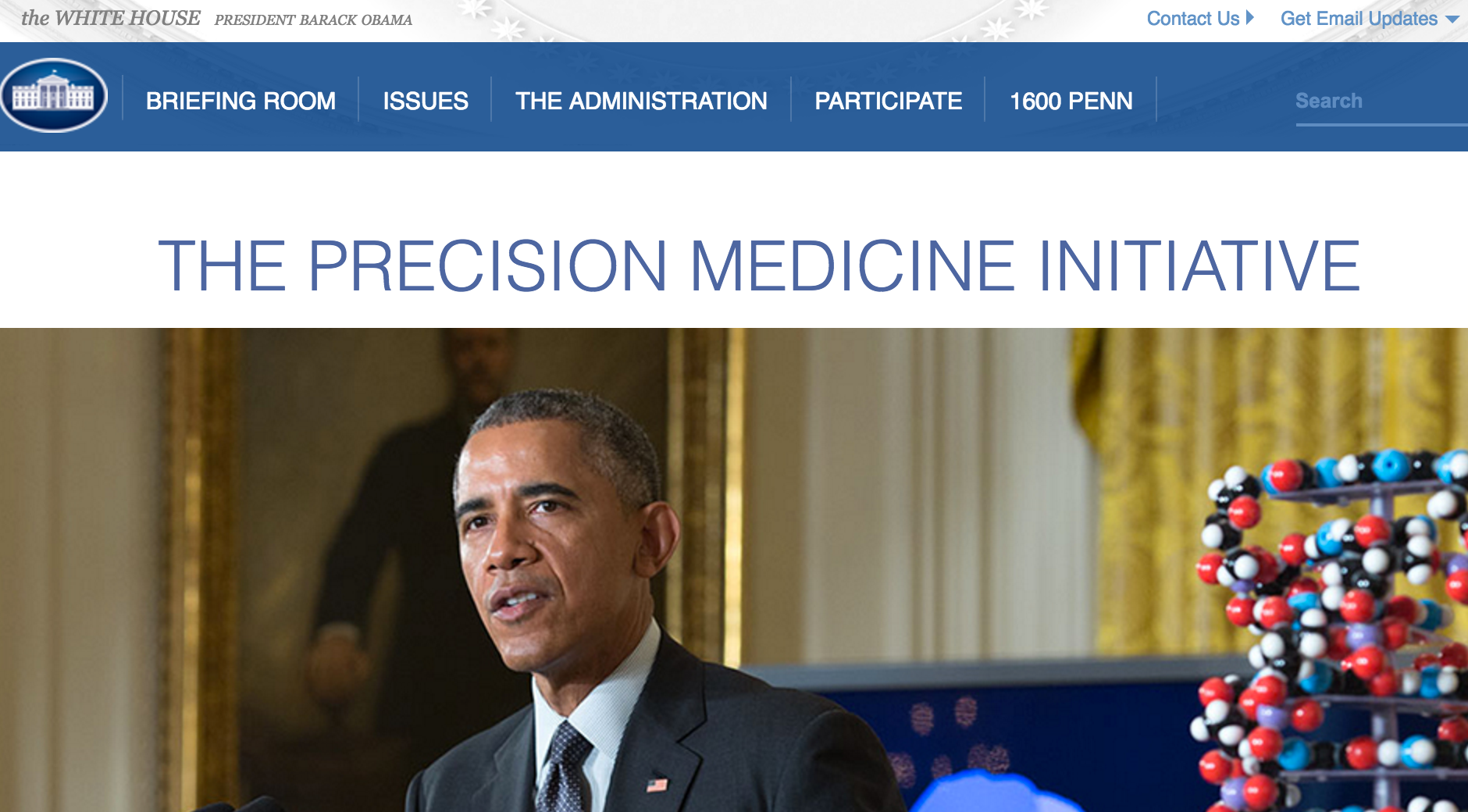 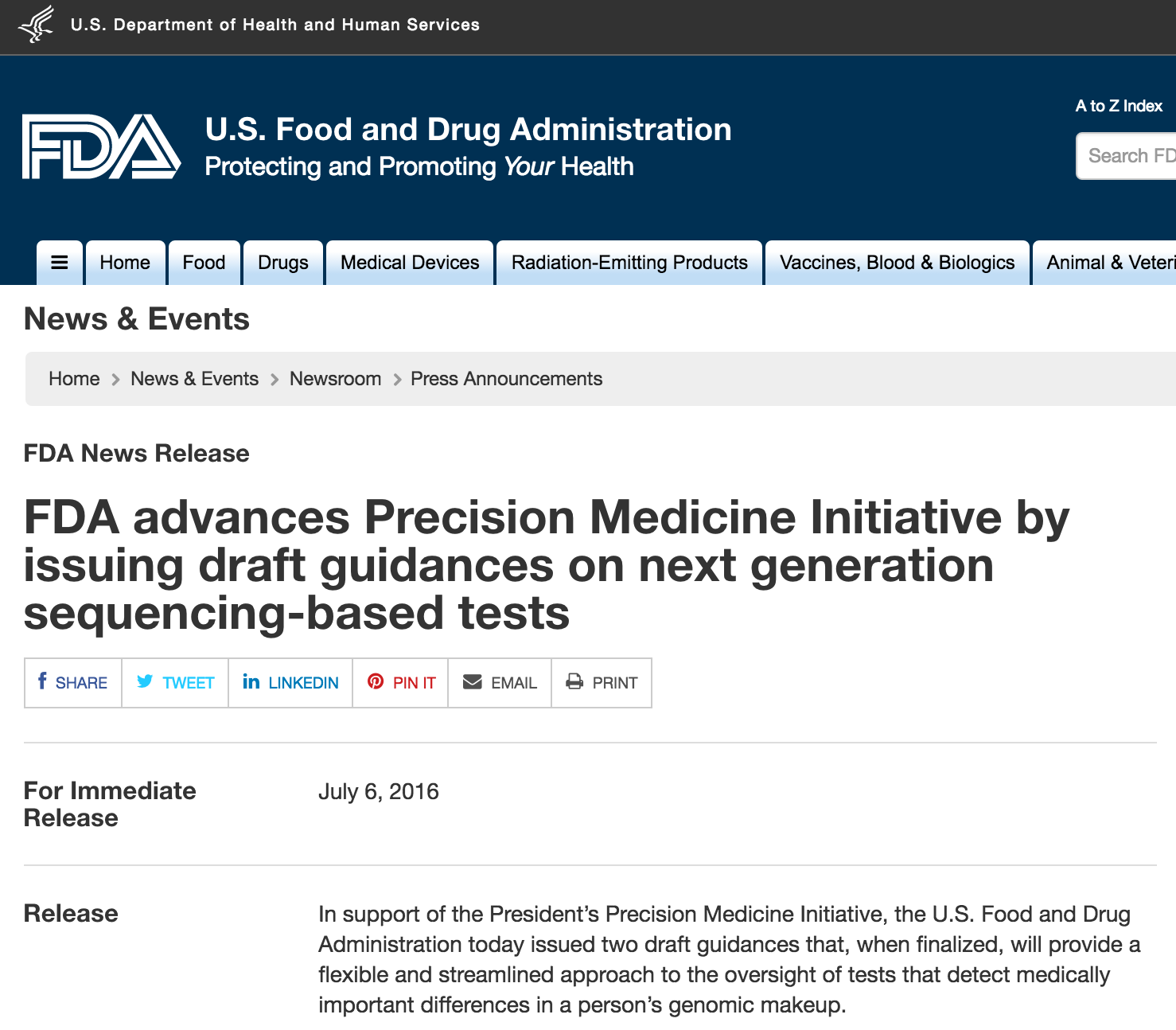 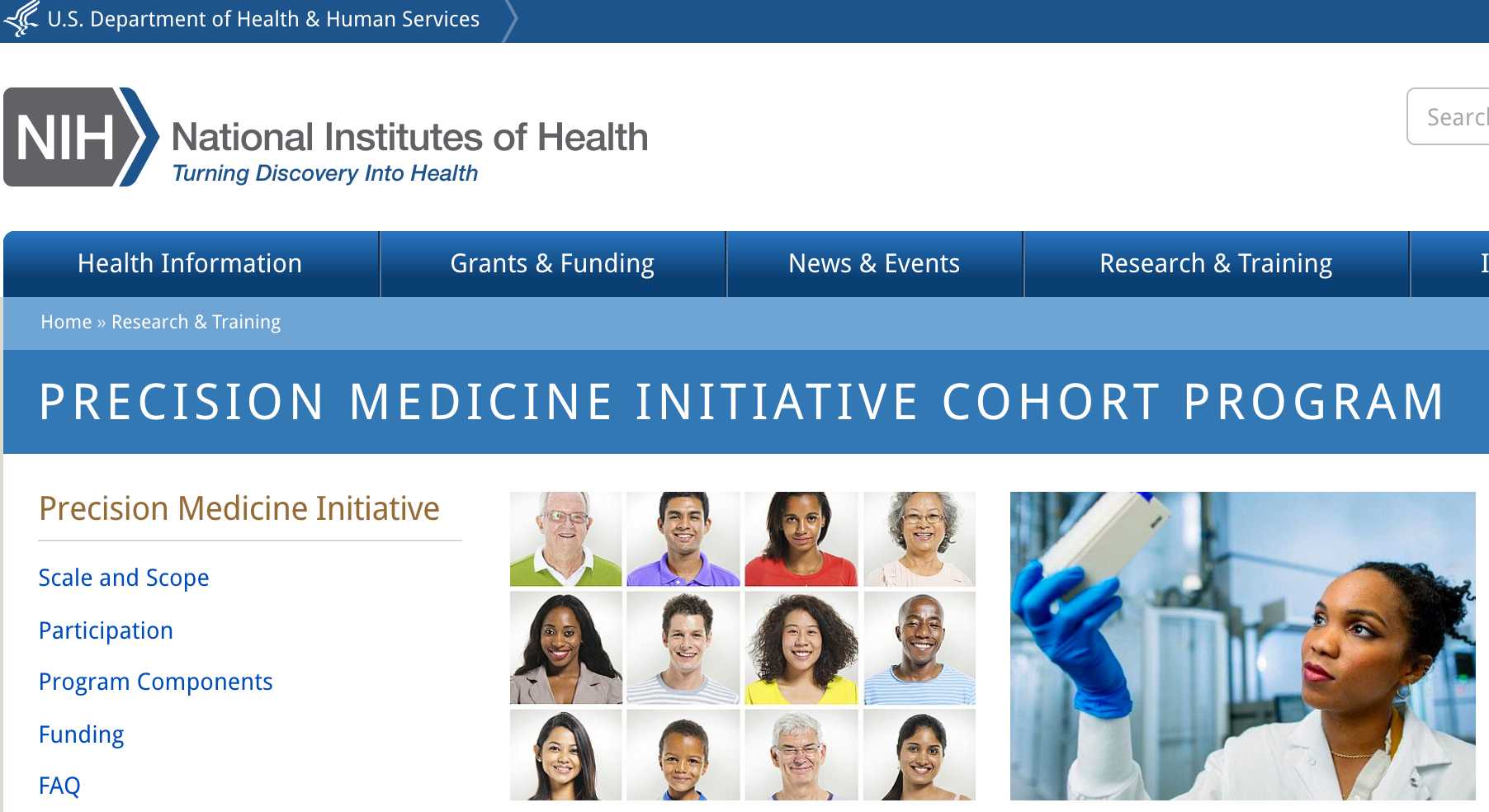 Themes in Precision Medicine
Learning Systems
Individual Involvement
Big Data
Integration and Standardization
Precision Treatment
Molecular and Clinical
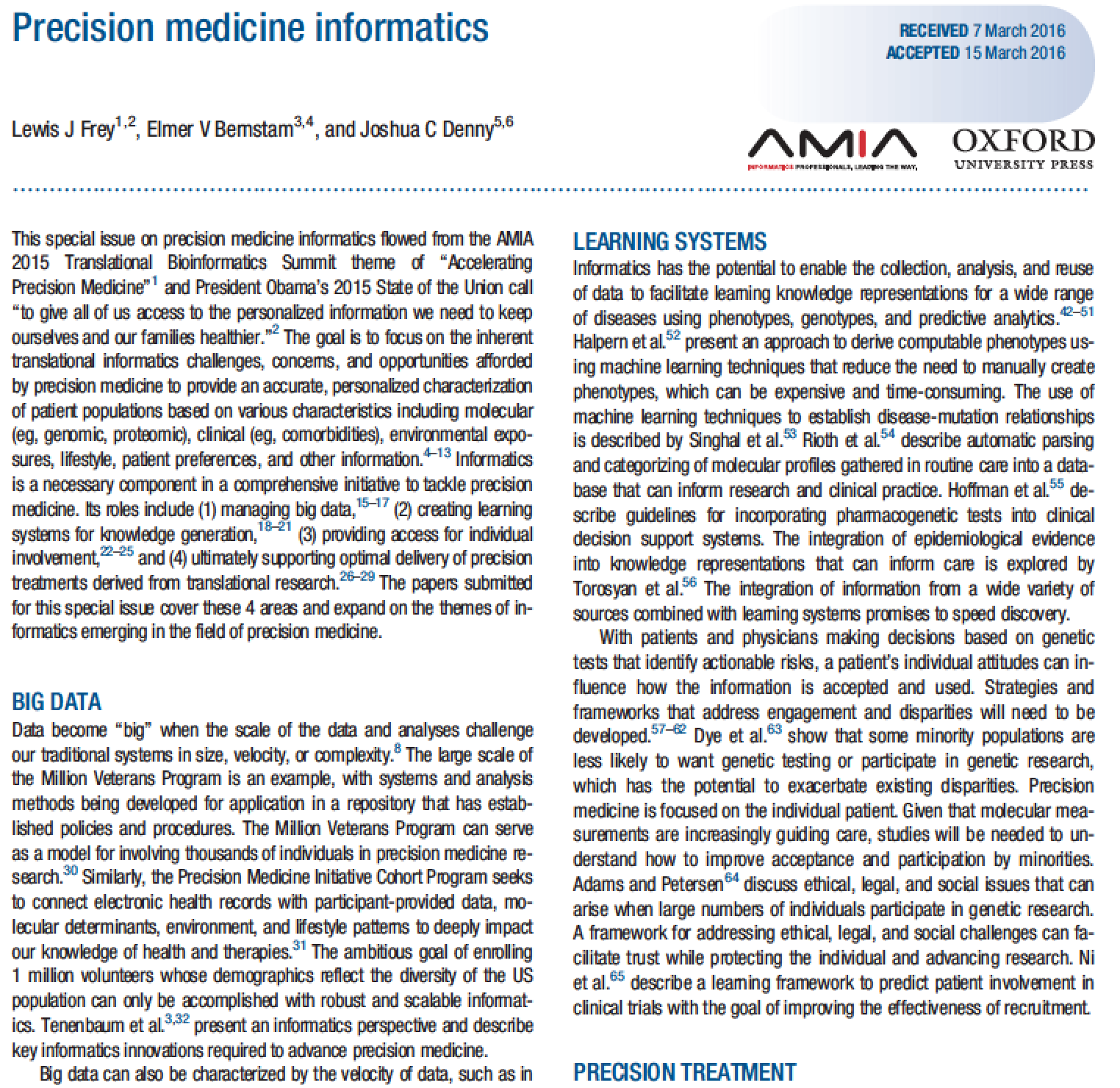 Participation & Learning Systems
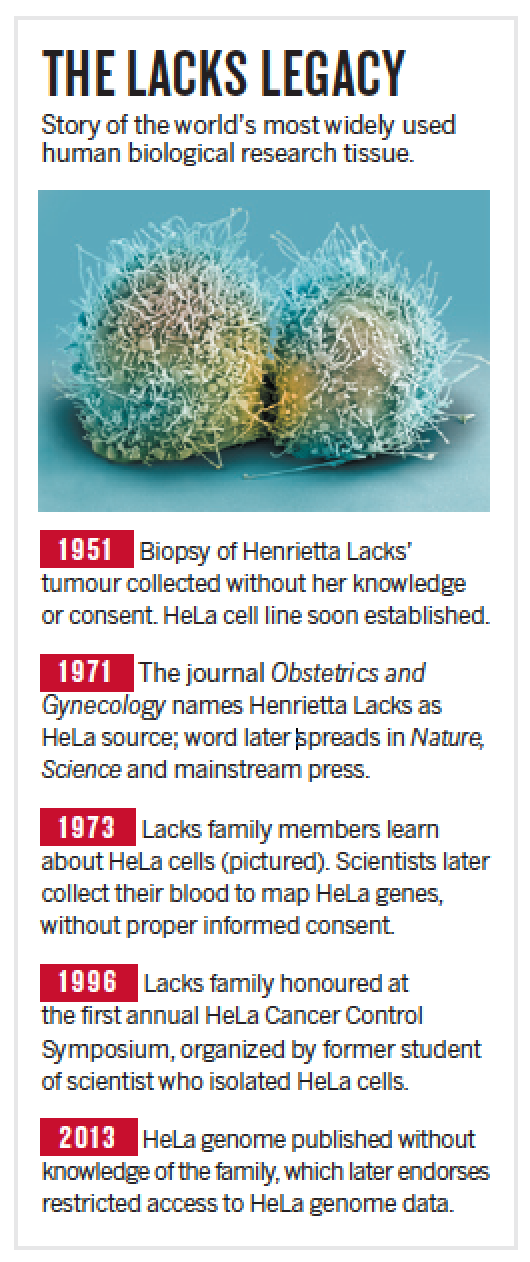 Individual Involvement
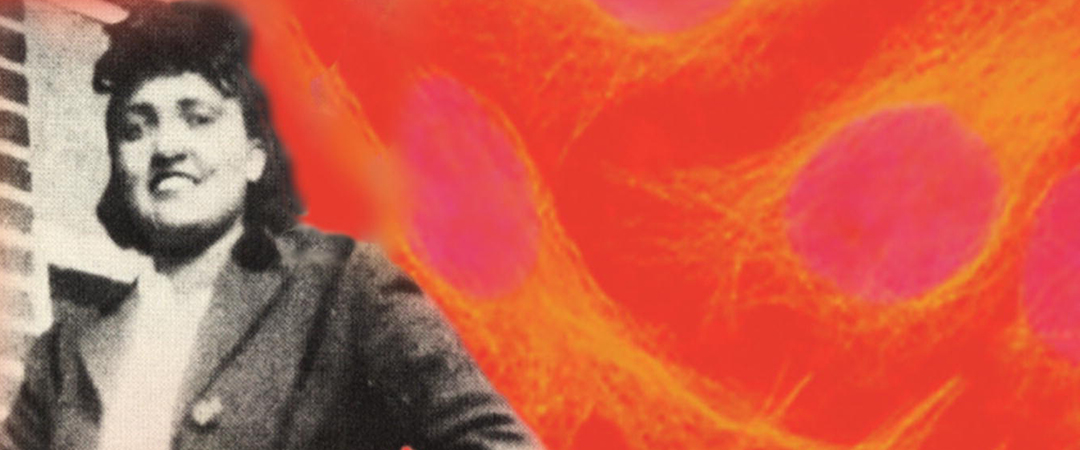 Callaway, Ewen. "Deal done over HeLa cell line." Nature 500.7461 (2013): 132-133.
Learning Framework
Shen, Wei-Min, and Herbert A. Simon. "Rule Creation and Rule Learning Through Environmental Exploration." IJCAI. 1989.
Use Case: How are EHR phenotypes learned?
Knowledge Acquisition
Electron Health Record Environment supplies information to learning component
Learning component uses information to make improvements to knowledge representation
Knowledge representation stores a version of what is learned 
Performance assessment uses knowledge representation to perform task and provide feedback to learning component
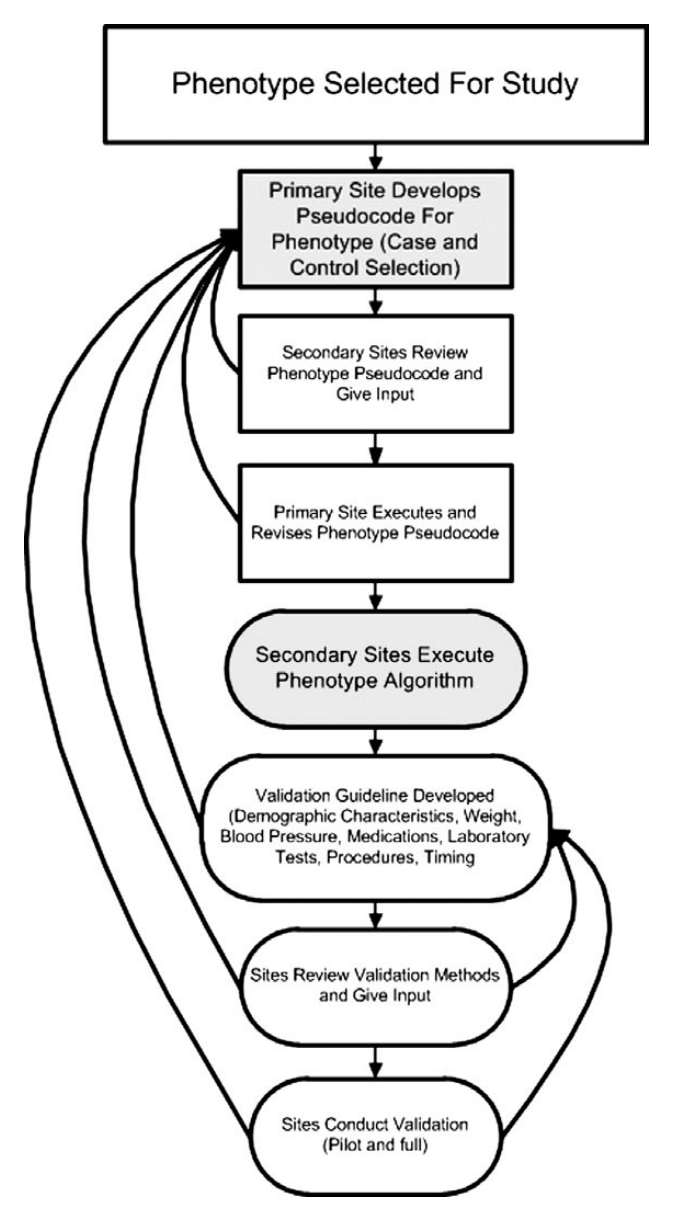 Phenotyping using EHR
Validating phenotypes across multiple sites is complex
Consensus building
Generalization challenges
Newton et al. (2013). Validation of electronic medical record-based
phenotyping algorithms: results and lessons learned
from the eMERGE network. JAMIA
Machine Learning Approach
Halpern Y, Horng S, Choi Y, Sontag D. Electronic medical record phenotyping using the anchor and learn framework. Journal of the American Medical Informatics Association. 2016 Apr 22:ocw011.
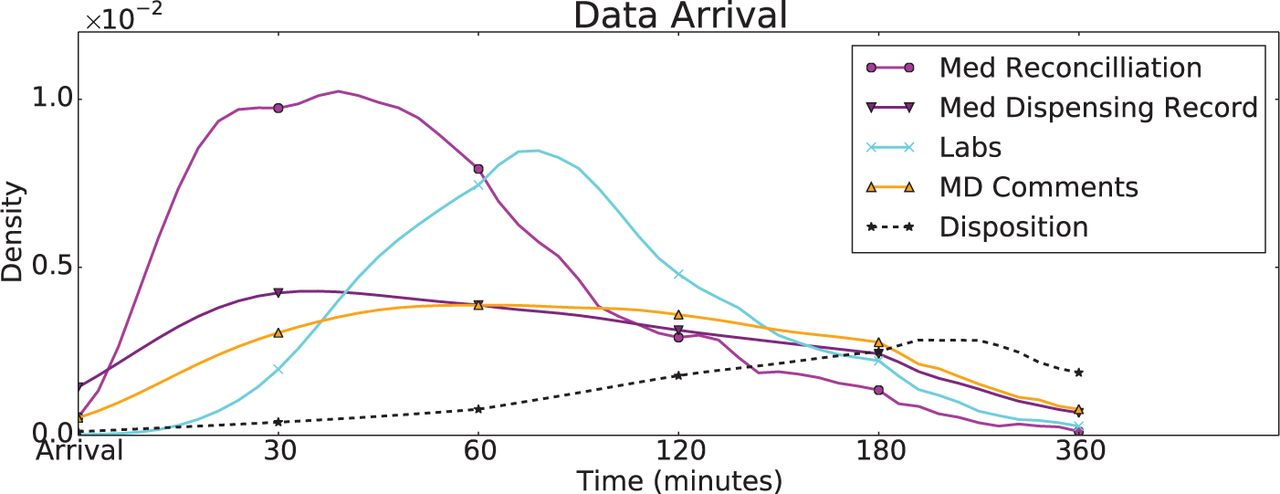 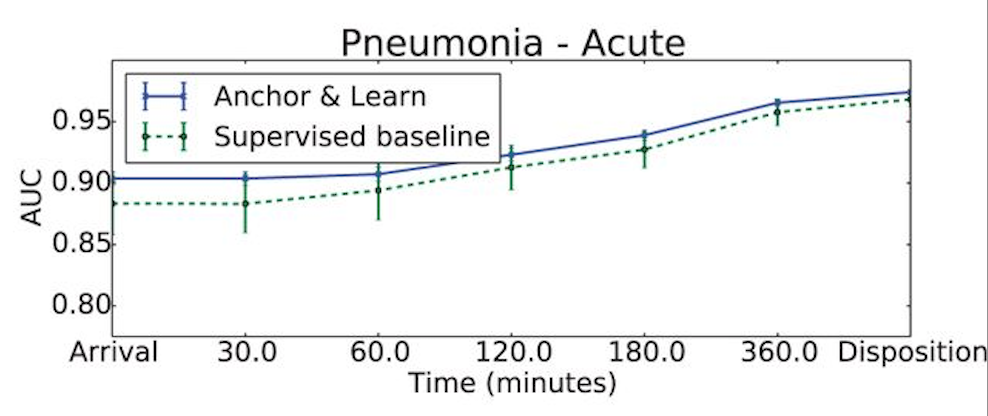 Informatics Challenge
Precision medicine poses multiple information challenges in biomedical discovery (e.g., identifying molecular drivers of cancer), knowledge representation and management, clinical decision support and others. 
Integrate biomedical informatics research with healthcare
Data from large samples of the population
Heterogeneous data and data types
Genome
Transcriptome
Proteome
Metabolome
Lipidome
Epigenome
History of exposures
Social history
Identifying individual patterns of disease that ideally result in better treatments and outcomes
Leading Edge Big Data
Big Data: a collection of data that pose challenges to traditional data processing approaches (e.g., relational databases)
Characteristics:
Storage
Computability
Complexity
heterogeneity and reproducibility

The presence of combinations of these characteristics can result in a big data problem that cannot be scaled using traditional databases and analysis systems
Integration
Kettle ETL
Eclipse environment
BIO programming
Bio Java
Bio Python
Bio Perl
Ontological Management
Protégé
OBO
Relational Databases
MySQL
Postgres
Oracle
Access
Big Data: 
NoSQL
Hadoop
MongoDB
MapReduce
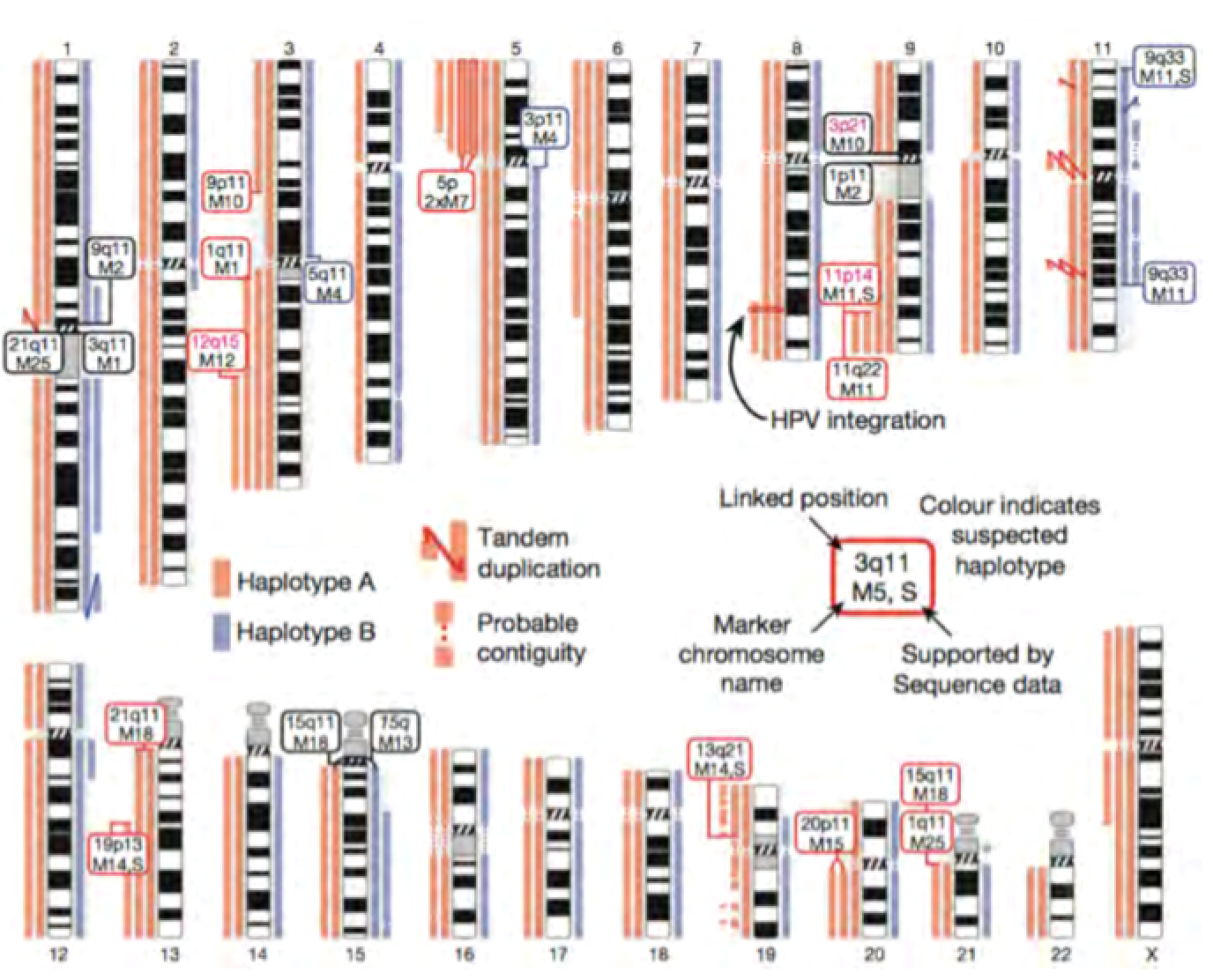 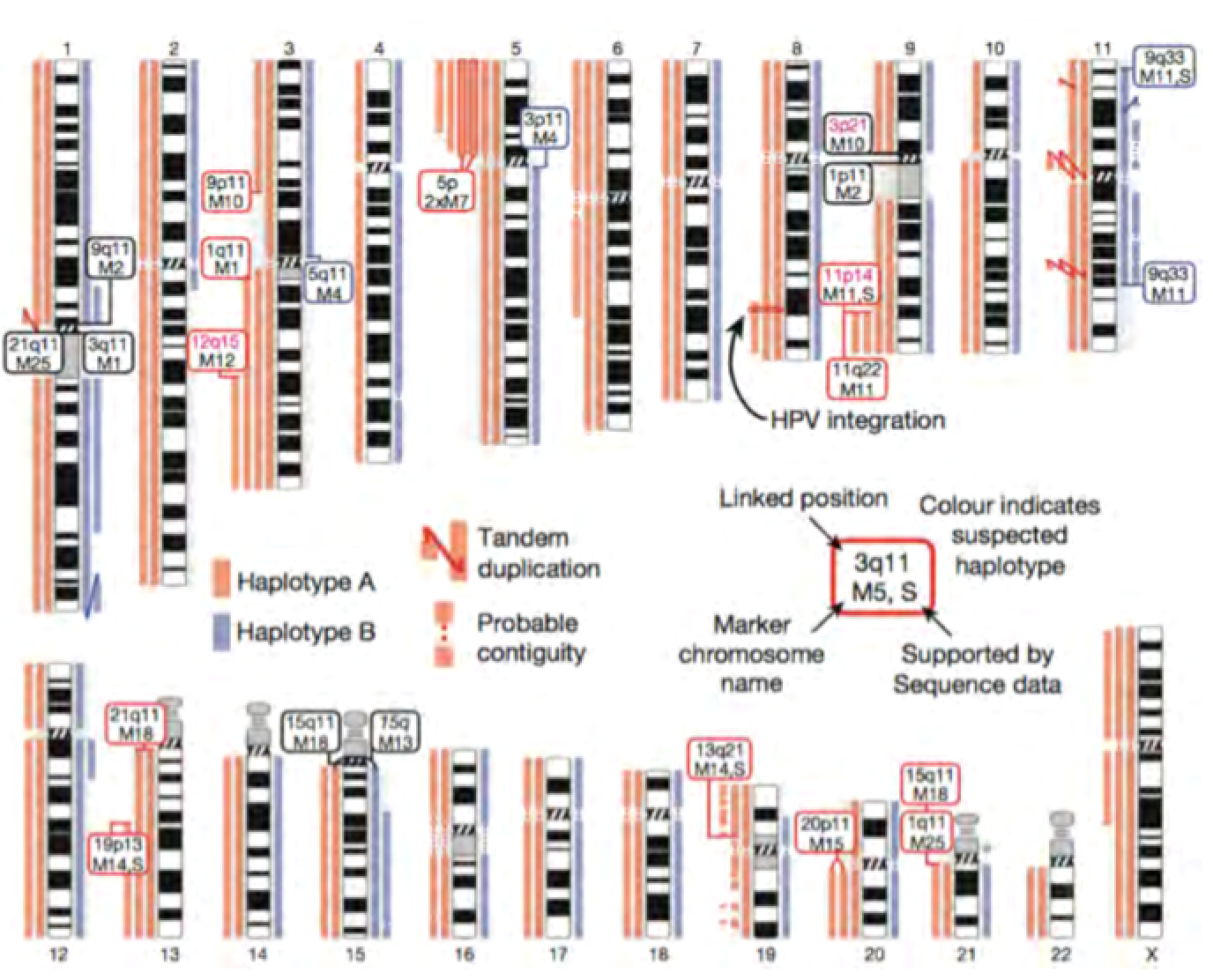 Virtualization
VMWare
VirtualBox
Not Only SQL (NoSQL)
Hadoop data store is a distributed file system that can store arbitrary data file representations that can scale with file size
Sequence Alignment Map (SAM) Binary SAM, (BAM), FASTQ, Variant Call Format (VCF), General Feature Format (GFF), etc.
Interface with software to process the files in a MapReduce (functional programming) and parallel processing (procedural programming) hybrid paradigm
Use virtualization to make ubiquitous
Strengths of Virtualization
Virtual systems can be pre-configured with a built-in operating system and interoperable software
Secure turnkey solution that can be easily deployed
Virtual Machine (VM) can be generalized and adapted to needs of data providers
Case Study: Virtualized Data Integration Through Standard Data Model
Researchers in Collaborative Pediatric Critical Care Research Network (CPCCRN) 
Perform studies in critically ill and injured children in order to identify optimal critical care practices  

pediatric intensive care unit grid (picuGrid):
Virtual machines to integrate EHR and administrative data

Standard Data Model:
National Institute of Child Health and Development – PICUcoreClinicalData (https://cdebrowser.nci.nih.gov/CDEBrowser/)
picuGrid Team Effort
Deployment of Virtual Machine File and Fully Operational Virtual Machine Environment
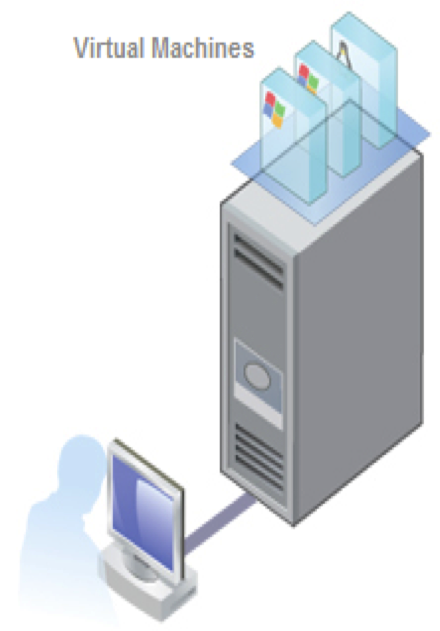 (3) Fully Operational Virtual Machine
at Hospital with Integrated Data
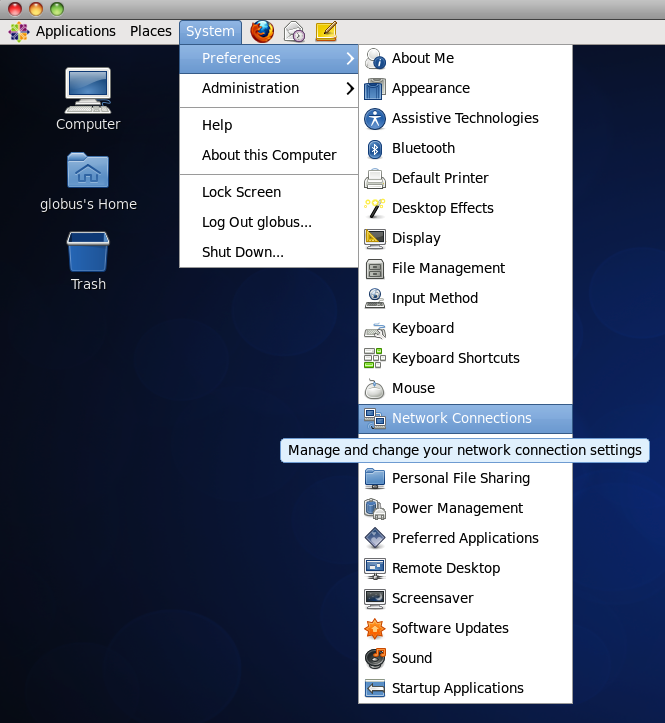 (2) Hospital IT Installs Virtual Machine on Hospital Computer Infrastructure
(1) Hospital Information Technology (IT) Team
Receives Virtual Machine File
Interoperable picuGrid Data Flow
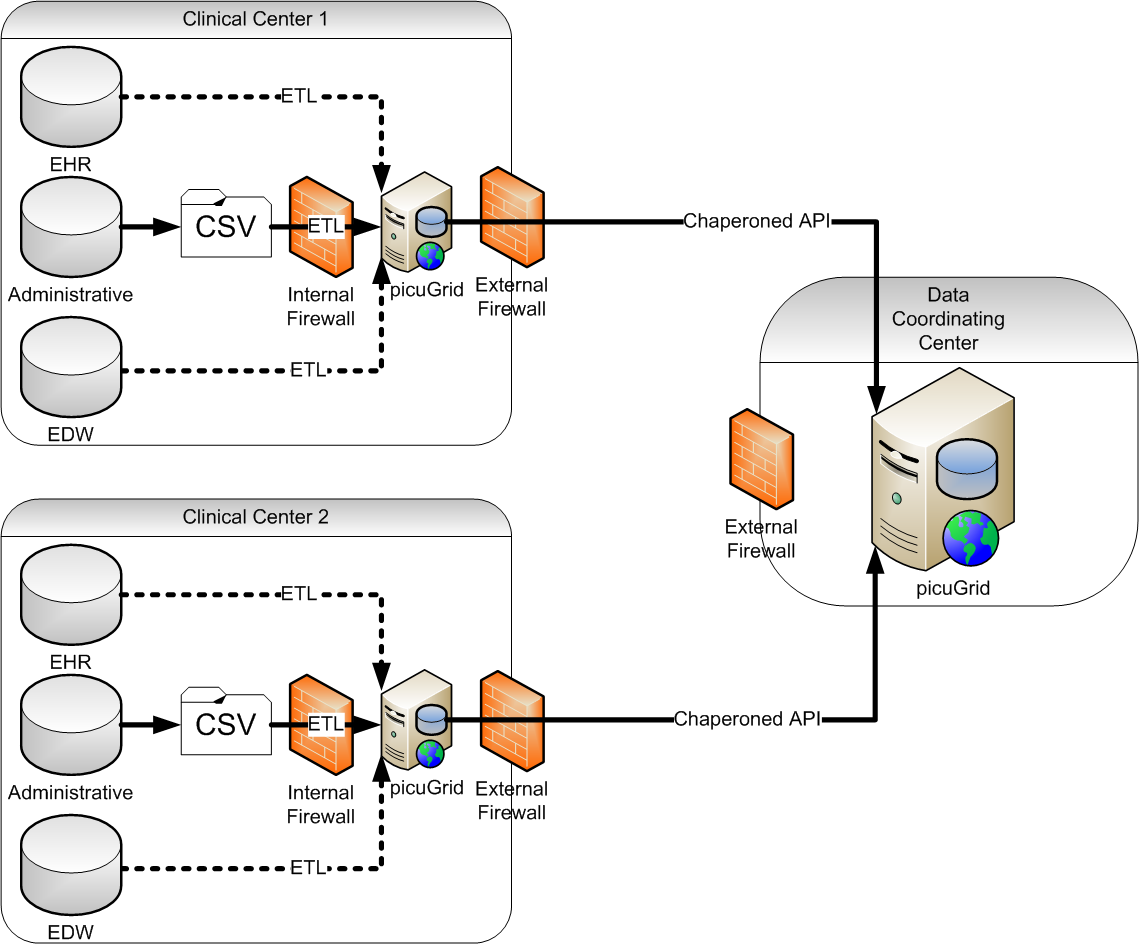 Frey, Lewis J., et al. "Virtualization of Open-Source Secure Web Services to Support Data Exchange in a Pediatric Critical Care Research Network." Journal of the American Medical Informatics Association (2015): ocv009
Field Format Misalignment
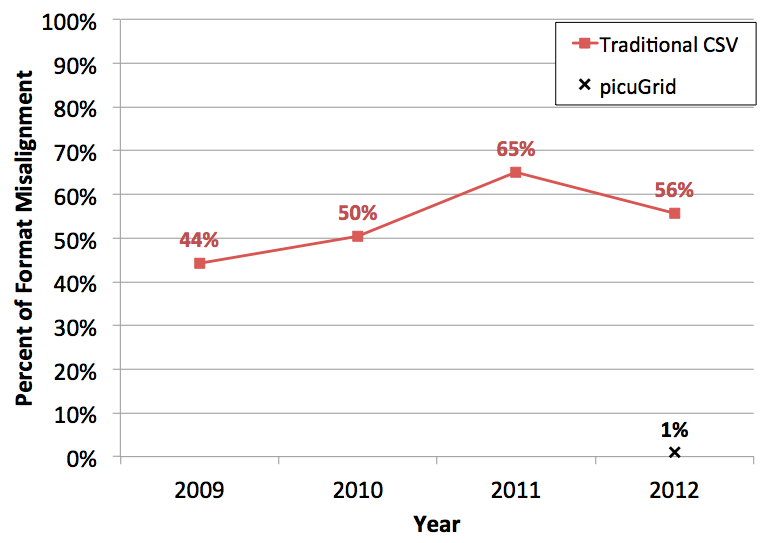 A field format misalignment occurs when sites submit data in a format that differs from that specified by the research protocol
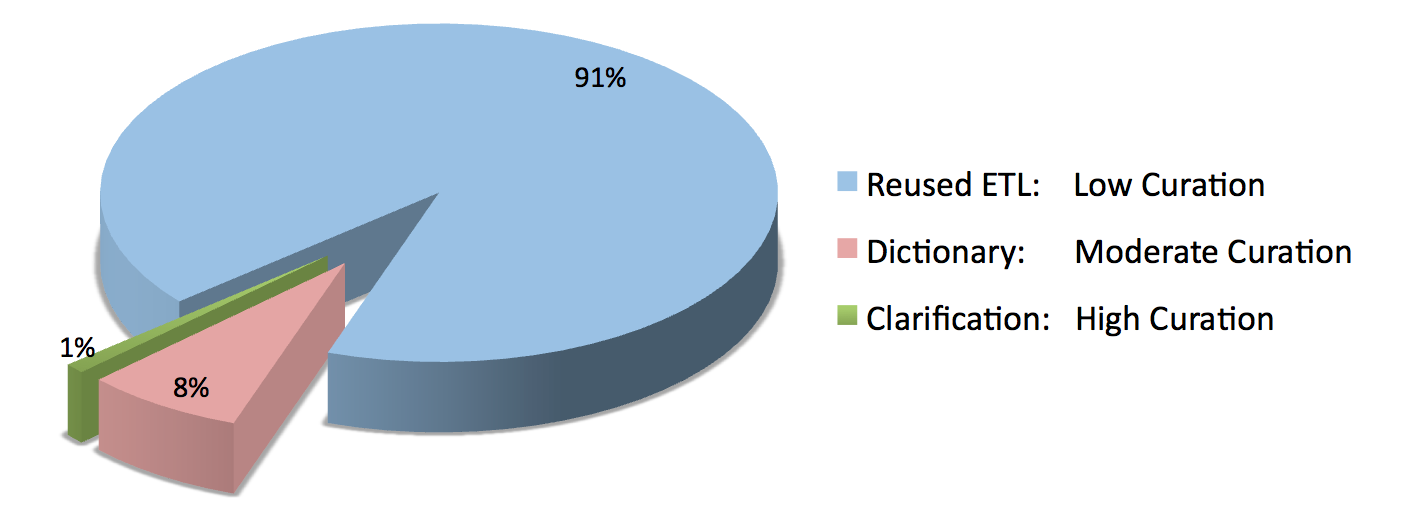 2011 ETL used for 2012
Consistent Extraction Transform and Load (ETL)
Standards & Common Data Model
Desired Functionality:
Open model
Well specified vocabularies
Compatible with scalable analysis engine
Observational Medical Outcomes Partnership (OMOP)
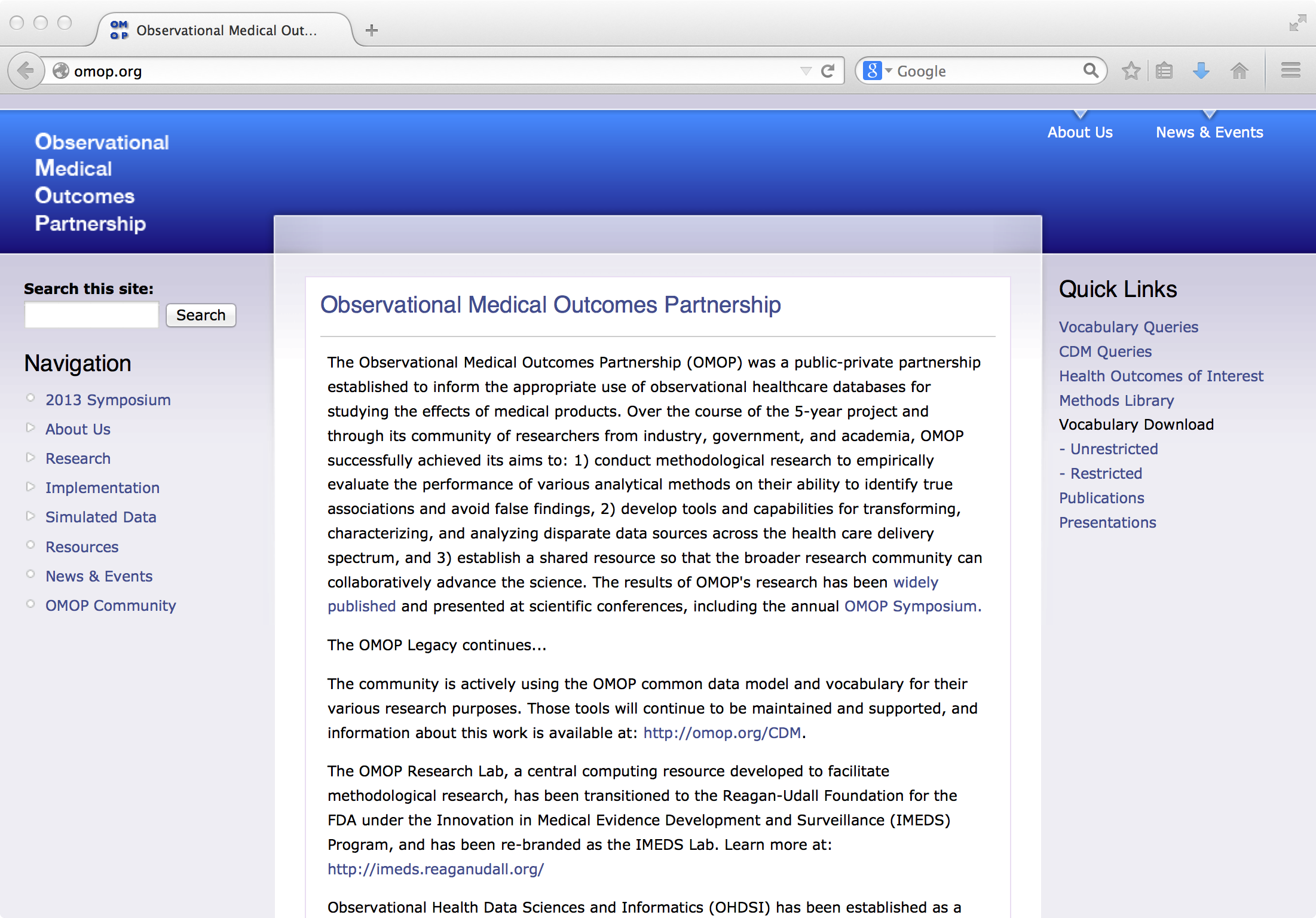 OMOP Documents
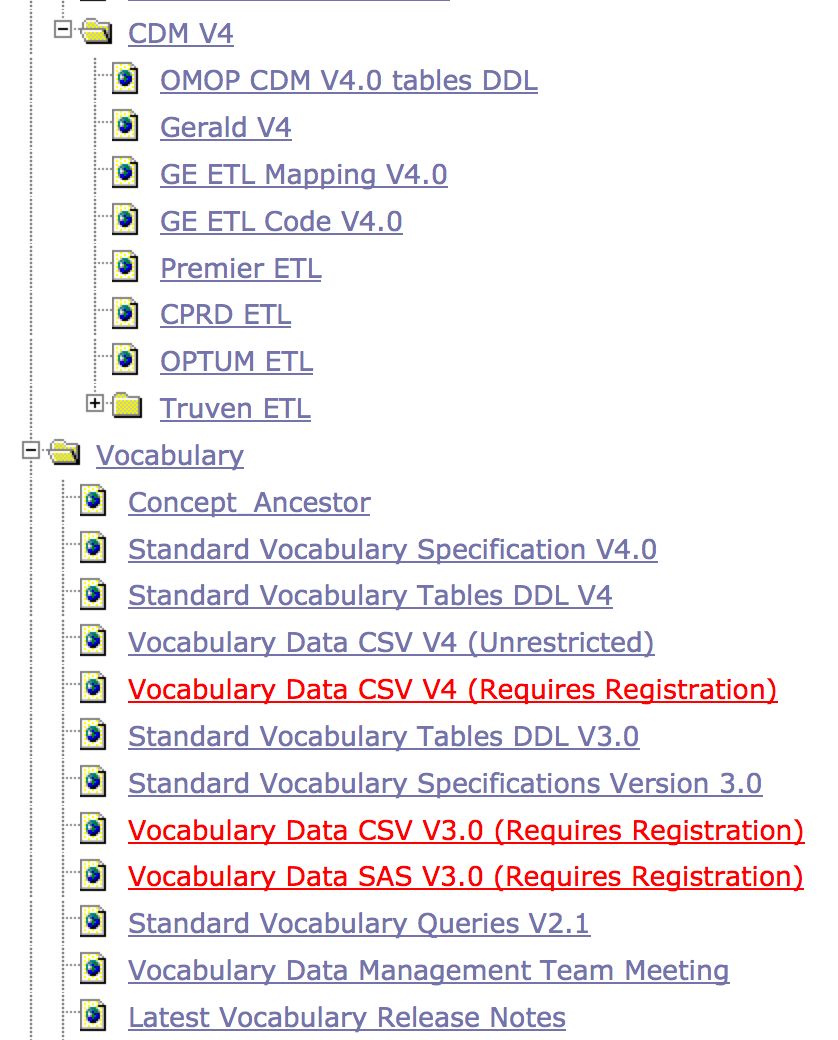 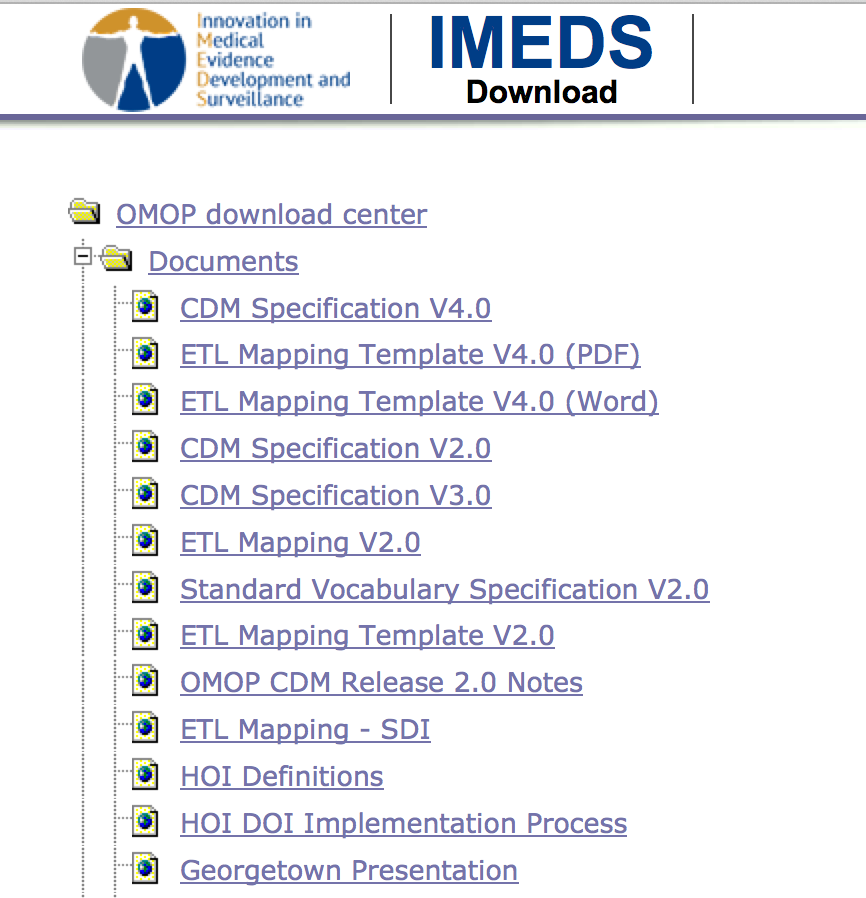 http://75.101.131.161/download/links.php
OMOP Model
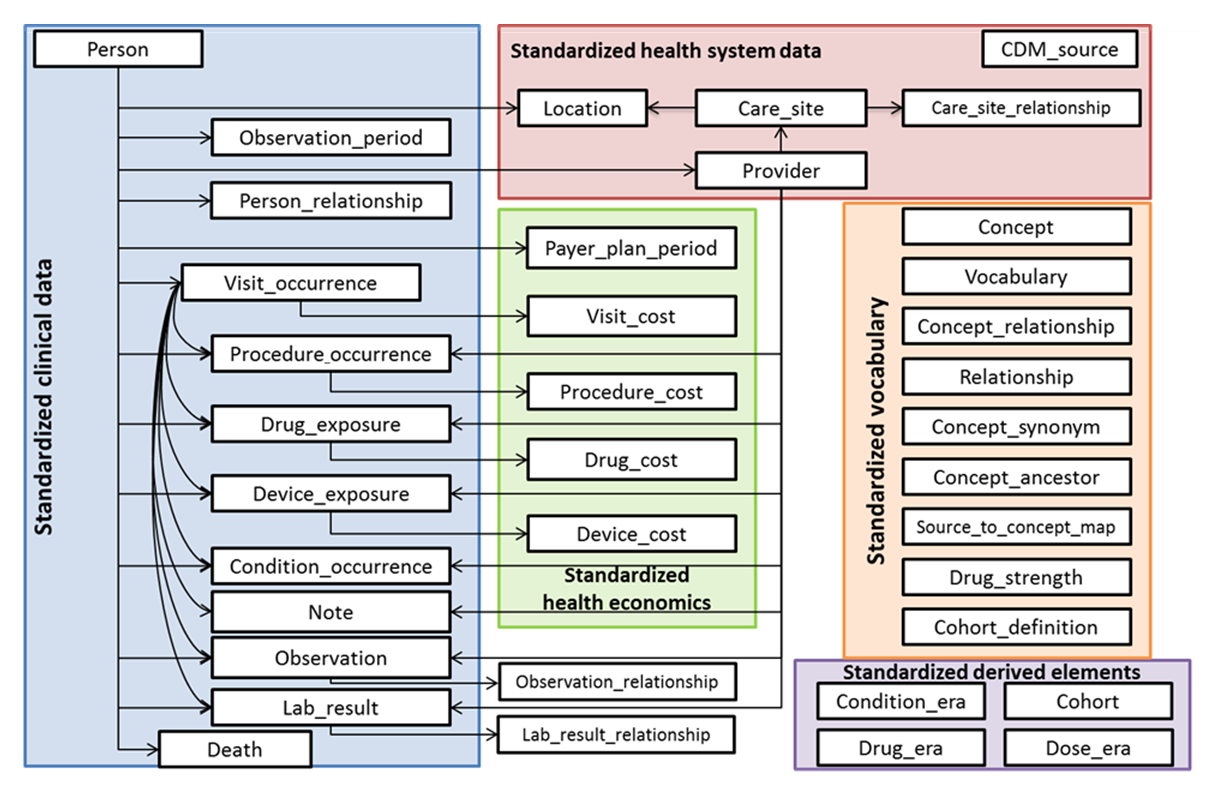 Source:  OMOP Common Data Model Draft Specification Version 5, 2014
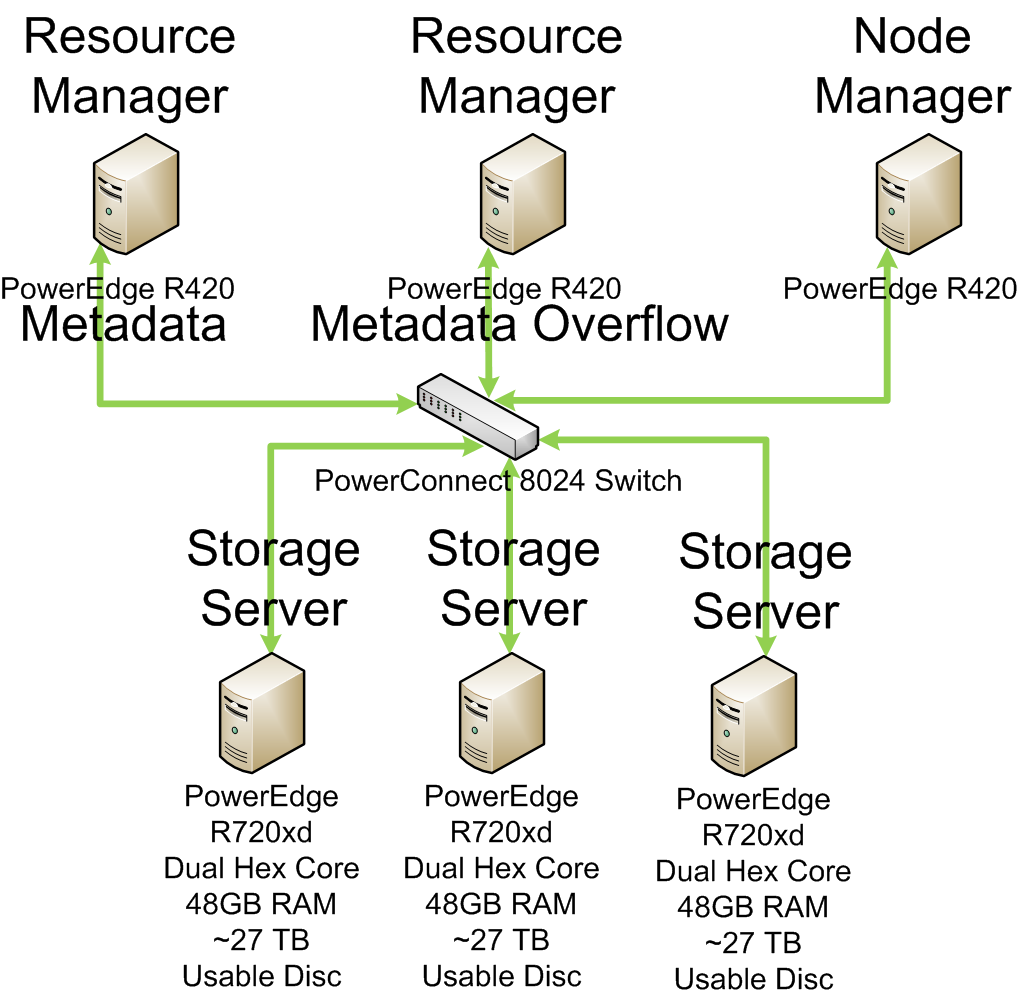 C3PO and VINCI
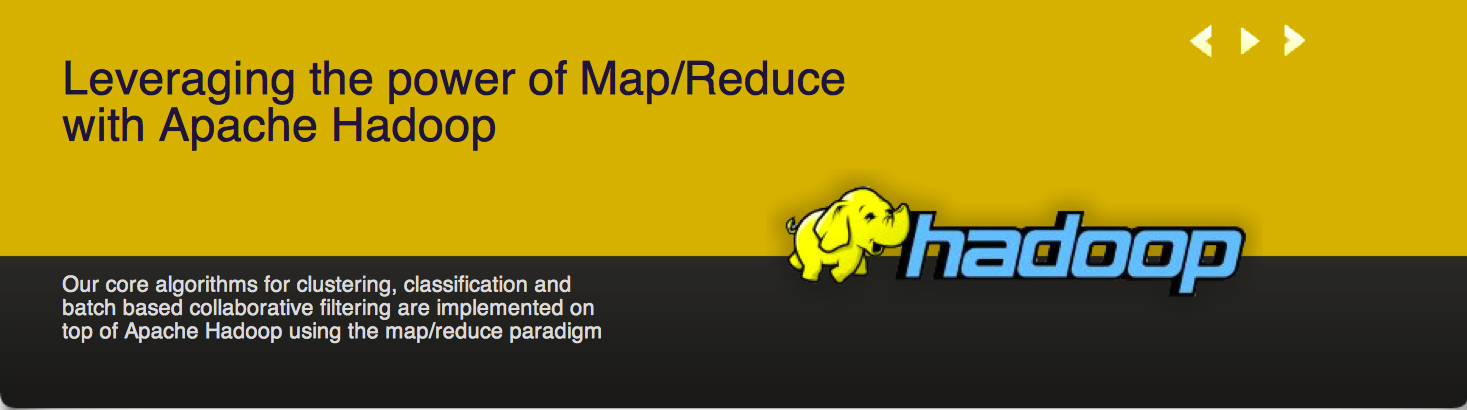 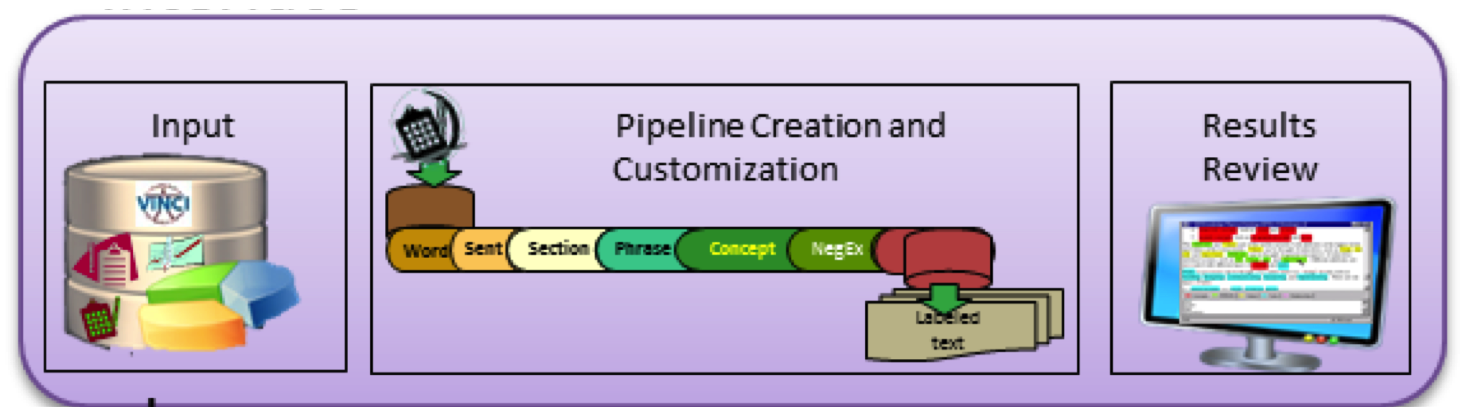 Unstructured Data - Natural Language Processing: V3NLP, etc.
Clinical Personalized Pragmatic Predictions of Outcomes (C3PO)   2013 Awarded NIH/NSF Big Data Grant
Principal Investigators: 
Leslie Lenert, M.D. & Lewis Frey, Ph.D.

Funding to develop open source approaches that apply “big data” methodologies to “medical log” files 
Using the Department of Veterans Affairs’ (VA) Informatics and Computing Infrastructure database (VINCI)
Domain of application: Type 2 Diabetes (2.5 million patients), defined as having at least one ICD9 code of 250.x0 or 250.x2
VA Informatics and Computing Infrastructure (VINCI)
The VA Informatics and Computing Infrastructure (VINCI) is a research database with records for tens of millions of patients. 

Through VINCI’s partnerships with the VA Corporate Data Warehouse (CDW) and the Consortium for Health Informatics Research (CHIR), a wide range of data sets is available for research, including, but not limited to:

patient care encounter/visit records
UMLS tagging codes derived from NLP for both clinical and administrative data elements
vital signs
prescription data
laboratory data
demographic information
text notes such as on demographics, progress, discharge, and radiology
discharge summaries
C3PO
Frontend
Backend
Web Services
Secure Queries
Java Code
Java Wrapper for R
C3PO Platform
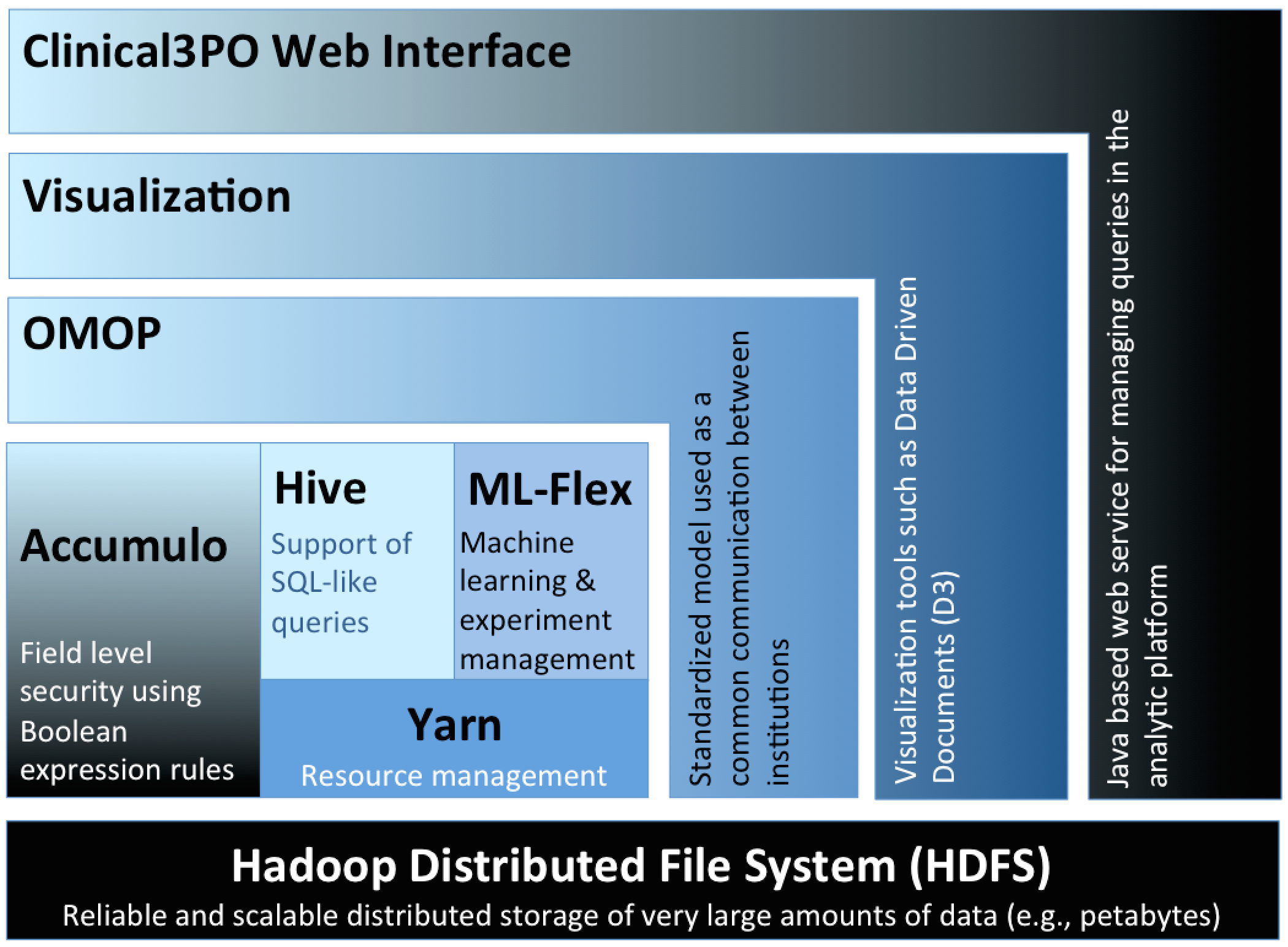 Typical Apache Hadoop Ecosystem
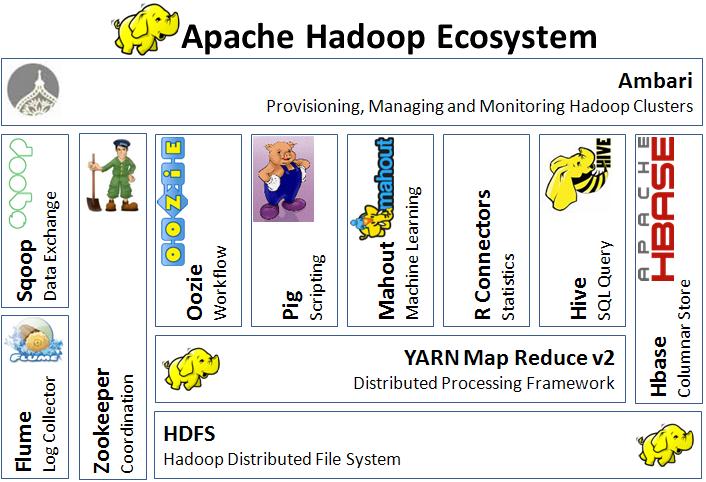 C3PO Hadoop Ecosystem
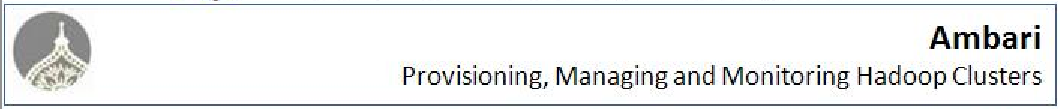 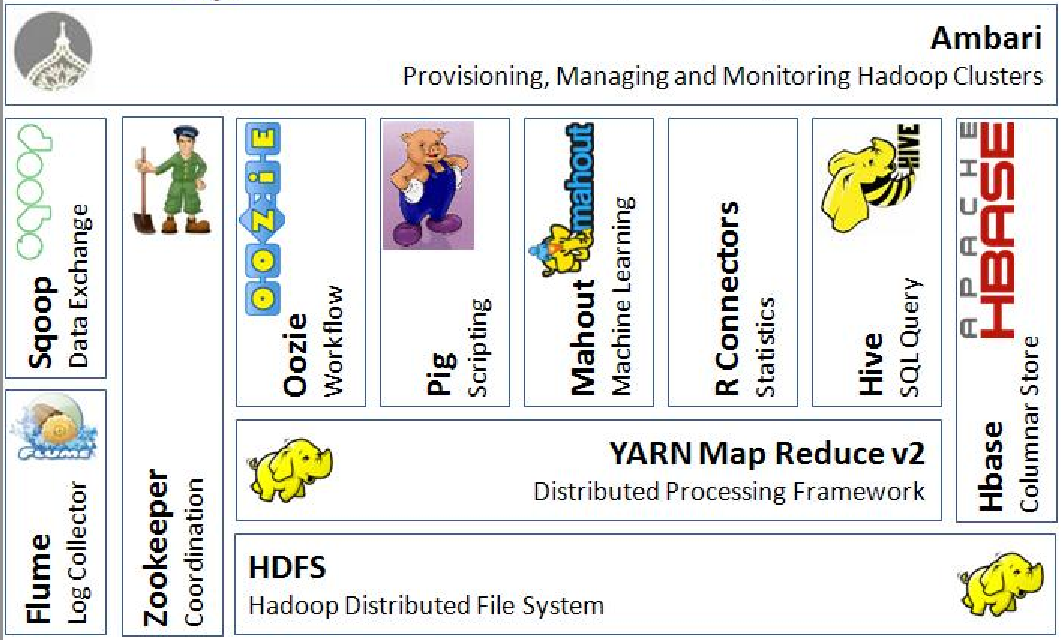 Hue
Web Interface to Hadoop
Ganglia
Performance
ML-Flex
Machine Learning
Accumulo
Field Level Security
Infrastructure for individual based security preference on patient records and data
C3PO OMOP Data Representations with Accumulo field level security
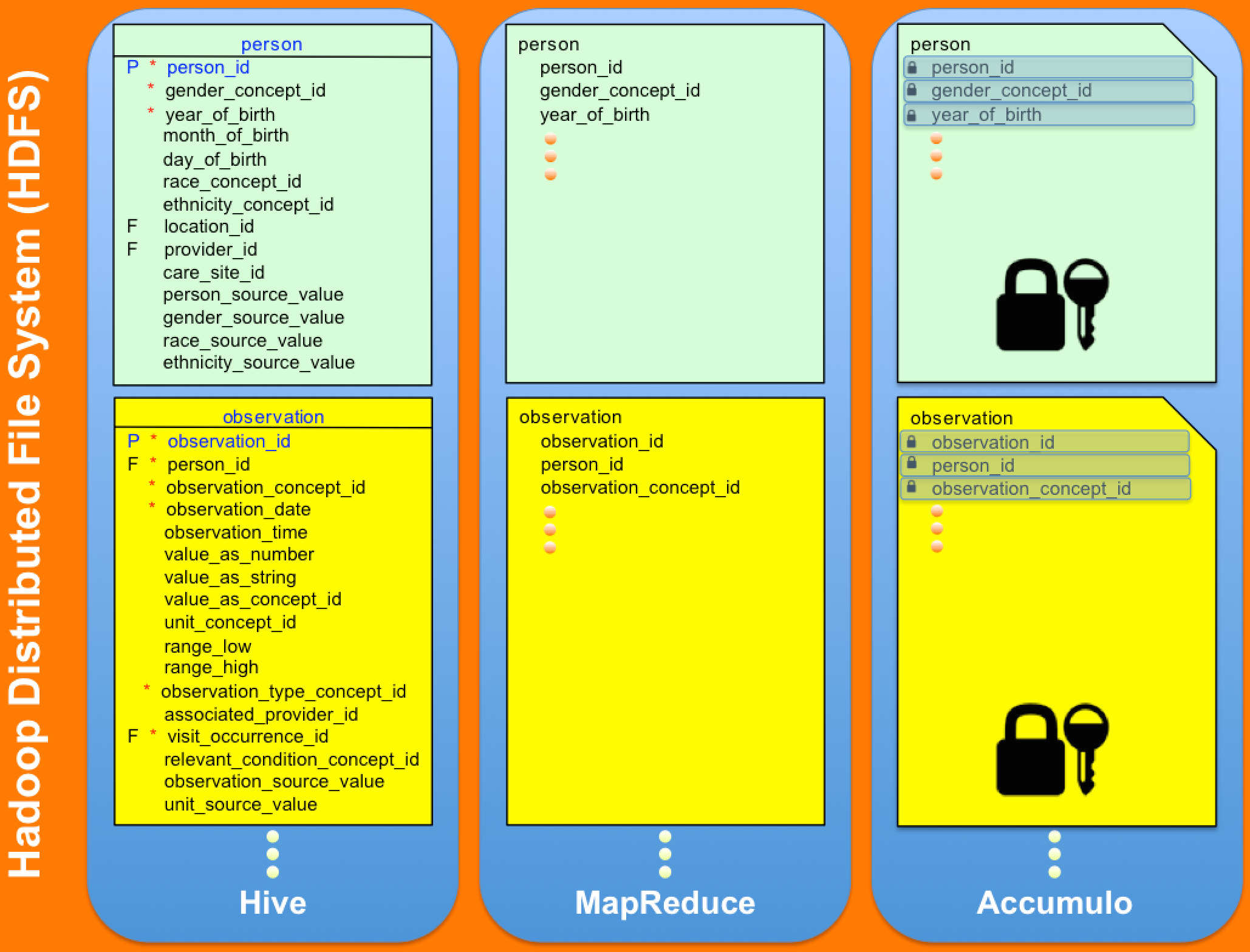 C3PO: Publicly Available Open Source Platform
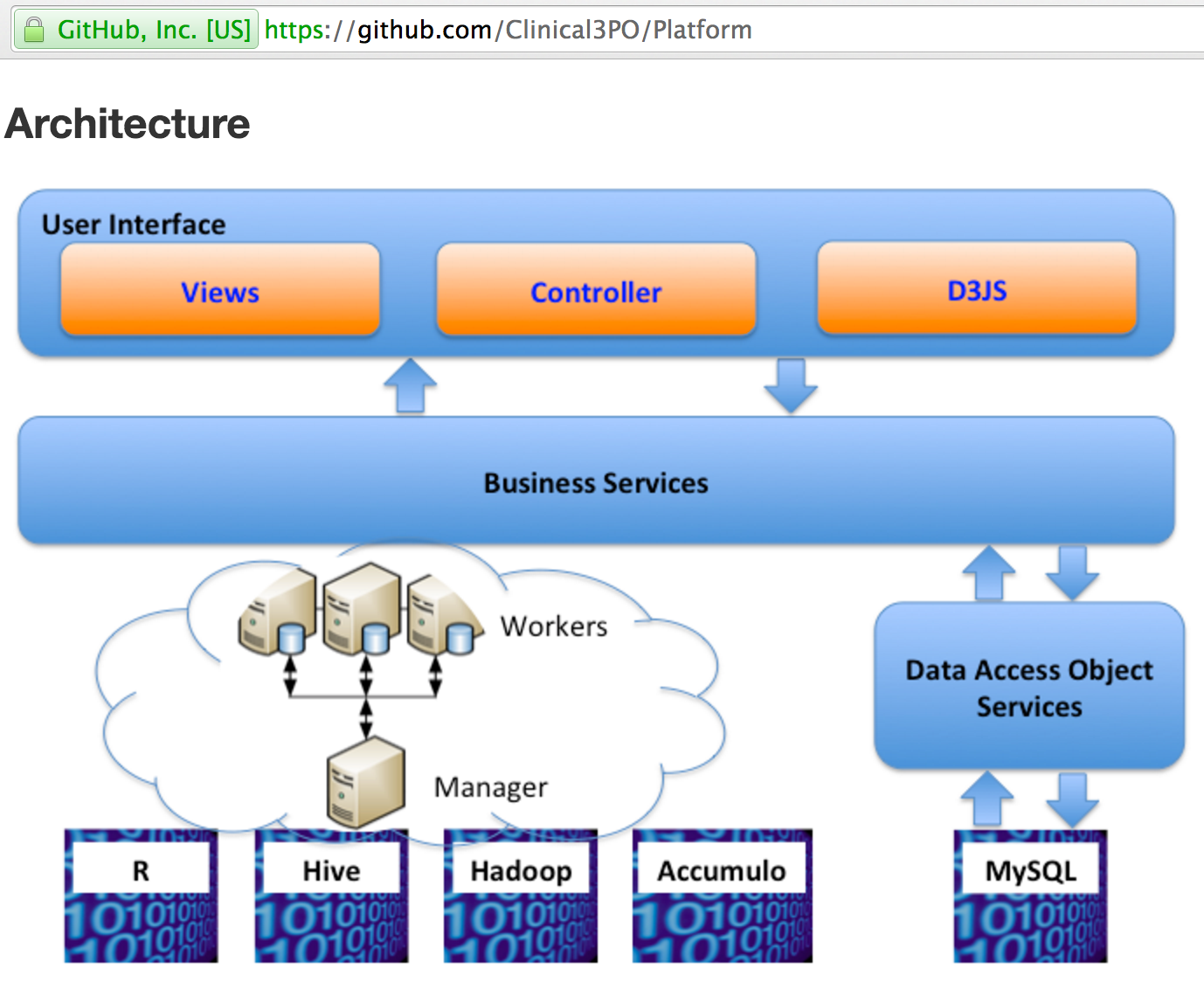 Use Cases On the Edge of Precision treatment
Conduct risk stratification and clustering analysis with MUSC data obtained from traditional existing technology infrastructure and from cloned C3PO system and extend to Christiana Care in Delaware
Hospital Utilization
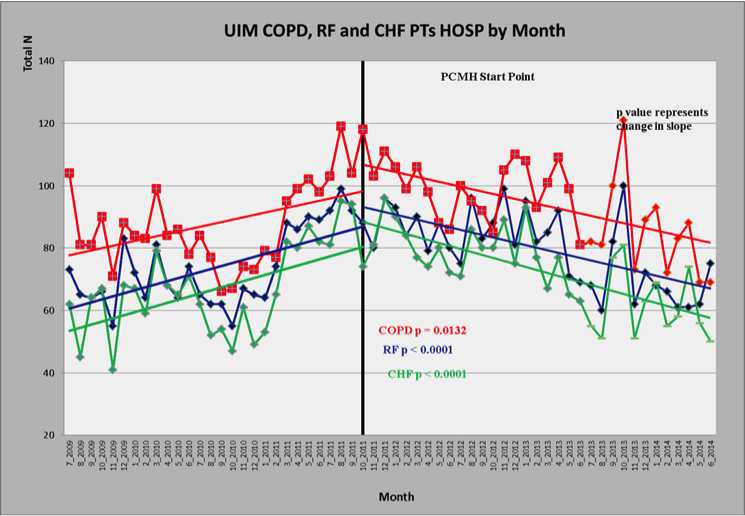 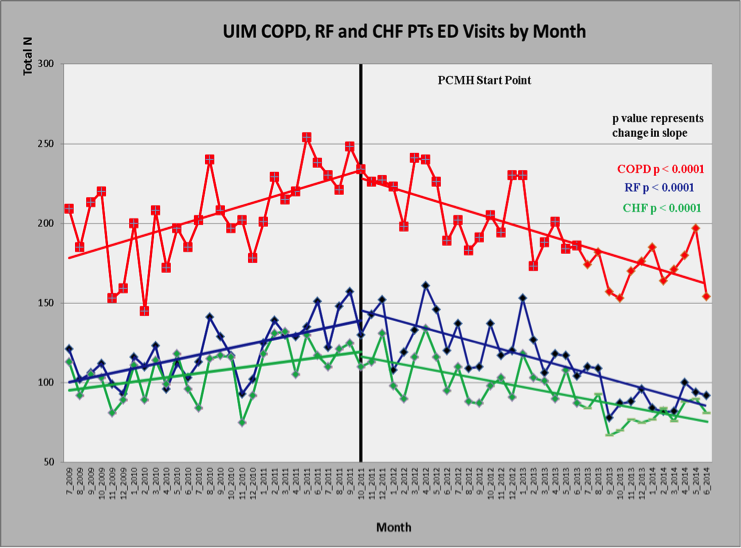 Intervention
Intervention
C3PO Medical Data Risk & Cluster Analysis (Mobile)
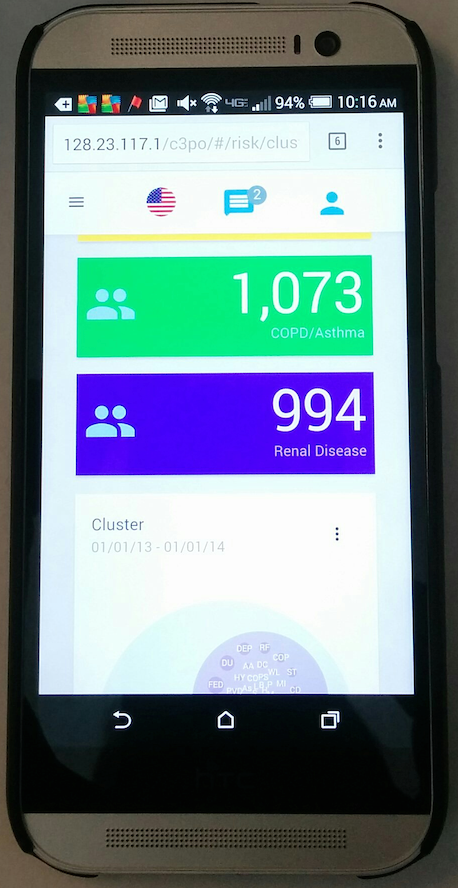 HU (Hypertension, Uncomplicated)
HLP (Hyperlipidemia)
FED (Fluid and Electrolyte Disorders)
DU (Diabetes, Uncomplicated)
DEP (Depression)
RF (Renal Failure)
COPD (Chronic Pulmonary Disease)
Molecular Subgroups Refine Histological Diagnosis Of Endometrial Carcinoma
POLE
(ultra-
mutated)
MSI
(hypermutated)
Copy-number low
(endometriod)
Copy-number high
(serous-like)
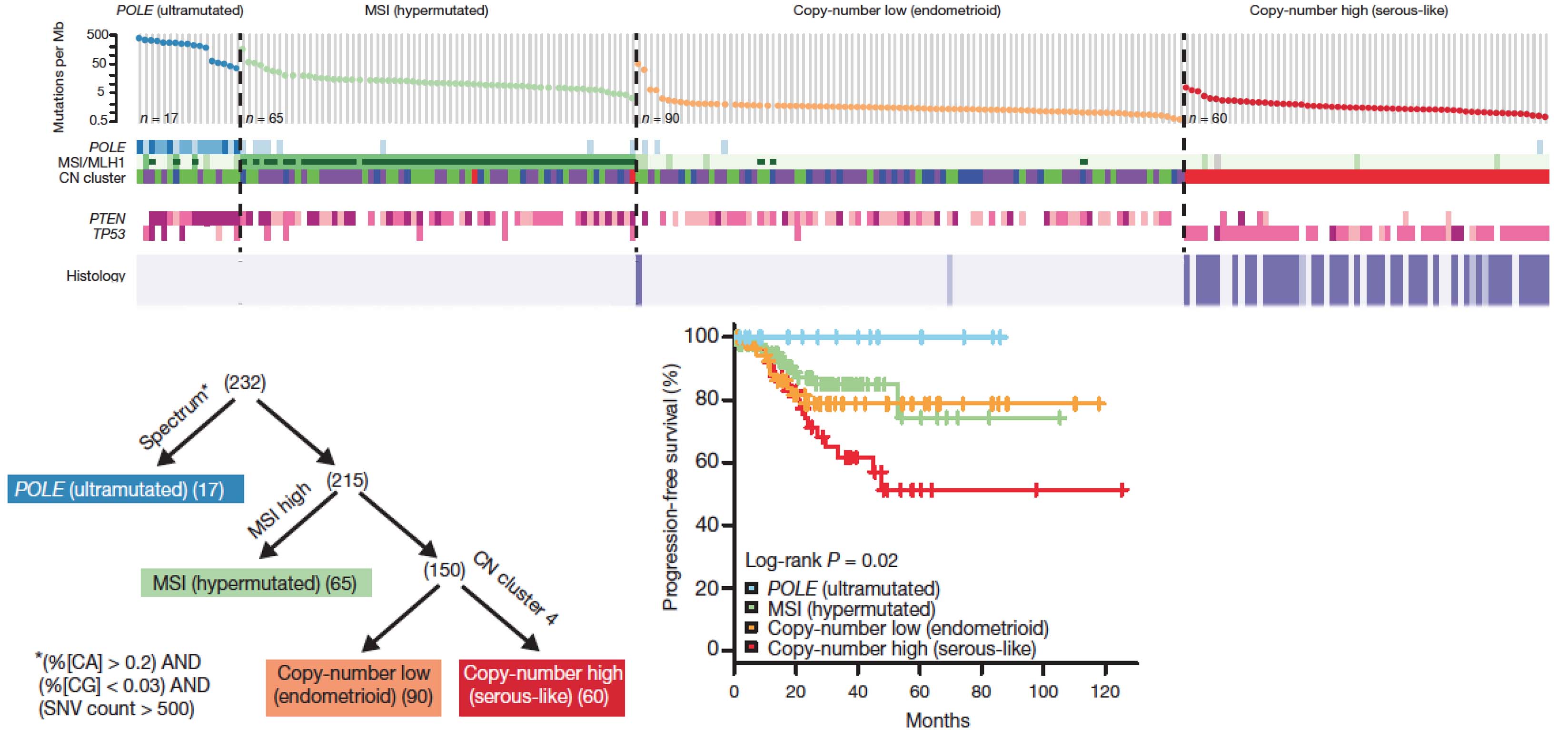 Mutations
Per Mb
PolE
MSI / MSH2
Copy #
PTEN
p53
Histology
Serous
misdiagnosed
as endometrioid?
Histology
Endometrioid
Serous
TCGA Nature 497:67 (2013)
[Speaker Notes: Having detailed molecular signatures has allowed us to identify inconsistencies in interpretation and classification.]
Molecular Diagnosis of Endometrial Cancer May Influence Choice of Therapy
POLE
(ultra-
mutated)
MSI
(hypermutated)
Copy-number low
(endometriod)
Copy-number high
(serous-like)
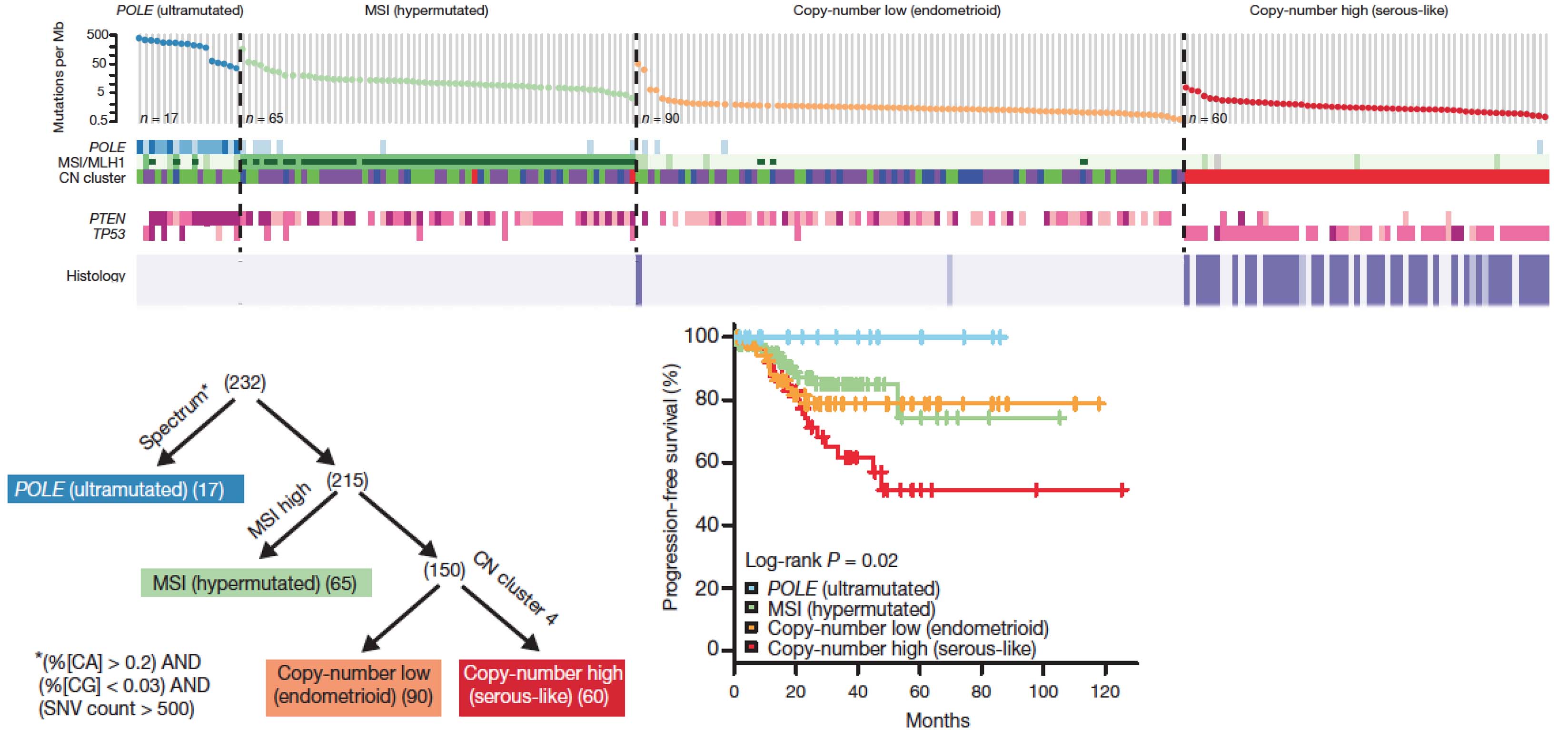 Mutations
Per Mb
PolE
MSI / MSH2
Copy #
PTEN
p53
Histology
Surgery only?
Adjuvant
radiotherapy?
Adjuvant
chemotherapy?
TCGA Nature 497:67 (2013)
[Speaker Notes: Better classification allows us to differentiate between aggressive and less aggressive disease, allowing us to tailor therapy.]
Conclusion
An open source big data integrated learning system such as C3PO offers:
Discoveries enable through novel computational analysis of larger more comprehensive data sets of both molecular and clinical data in the same data store
Improved individually focused patient care and outcomes
Opportunities for national and international collaborations on precision medicine 
Publicly available at
http://github.com/Clinical3PO/
Acknowledgements
Collaborators
Leslie Lenert
Brian Davis
Scott Duvall
Michael E. Matheny
Jonathan Nebeker
Augie Turano
Andre Kushniruk
Patrick Mauldin
William Moran
Jihad Obeid
William Weintraub
Wei Ding
Santoshi Davata
Funding
NIGMS Grant No. 1R01GM108346-01 (PIs: Lenert & Frey; C3PO)
Work supported by an Institutional Development Award (IDeA) from the National Institute of General Medical Sciences of the National Institutes of Health under grant number U54-GM104941 (PI: Binder-Macleod).